大阪府版「にも包括」ポータルサイト　情報シート
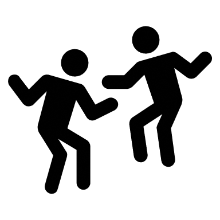 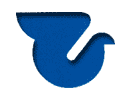 02
03
01
東大阪市
「にも包括」協議の場
情報
窓口
こんな情報があります。
「にも包括」協議の場では、こんな活動をしています。
精神保健の相談・地域移行を検討したい時の連絡先はこちらです。
01
窓口
精神保健に関する相談は、下記にご連絡ください。
東大阪市健康部保健所　各保健センター　　
　　　　管轄　　　　：　所管保健センター町別一覧表をご参照ください

　　電話番号　　：　東保健センター　　072-960-3802
　
　　　　　　　　　　中保健センター　　072-965-6411

　　　　　　　　　　西保健センター　　06-6788-0085
　　
　　担当　　　　：　精神保健福祉担当
01
窓口
地域移行を検討する時は、下記にご連絡ください。
東大阪市立障害児者支援センター　レピラ
基幹相談支援センター　　
　　　　住所　　　　：　〒578-0984　東大阪市菱江5丁目2番34

　　電話番号　　：　072-975-5708　
　　
　　FAX　　　　：　072-975-5717
02
精神障がいにも対応した地域包括ケアシステムの構築のための協議の場について
具体的な内容
協議の場の名称
東大阪市こころの健康推進連絡協議会
実務担当者会議
厚生労働省「にも包括構築のための手引き2019」に記載されている７つの
ポイントに、東大阪市での現場の声をあてはめ「ひがしおおさか7ポイント」
を年度ごとにテーマを変え協議しています。
ポイントごとに到達度チェックを行い、進捗状況を明確化して「にも包括」
構築のために評価と改善を繰り返し行います。

＜ひがしおおさか７ポイント＞
①地域住民の理解増進　　②精神障害者本人の希望・ニーズ
③地域アセスメントに基づく目標設定とロードマップの作成及び検証
④支援者間のネットワークによる協働　　⑤保健所の役割
⑥精神医療の役割　　⑦障害福祉サービス等の利用と社会参加の促進

令和６年度の議題（④支援者間のネットワークによる協働）
第1回　「ネットワークって何？」意見交換
第2回　「地域連携について」講義
第3回　「顔の見える関係」他についてグループワーク
第4回　「まとめと東大阪市としてのネットワーク」
開催頻度
年４～５回程度
協議の場の事務局
東大阪市健康部保健所
健康づくり課
協議の場の構成員
・精神科医療機関関係者
・障害福祉サービス事業者
・基幹、委託相談支援事業者
・市役所障害福祉担当者
・学識経験者
・保健所担当者　　　等
03
情報提供
東大阪市　健康づくり課　ホームページ
1
https://www.city.higashiosaka.lg.jp/soshiki/12-4-0-0-0_25.html
基幹相談支援センター　ホームページ
2
https://hsj.or.jp/publics/index/32/
東大阪市　自立支援協議会　ホームページ
3
https://www.city.higashiosaka.lg.jp/0000038358.html